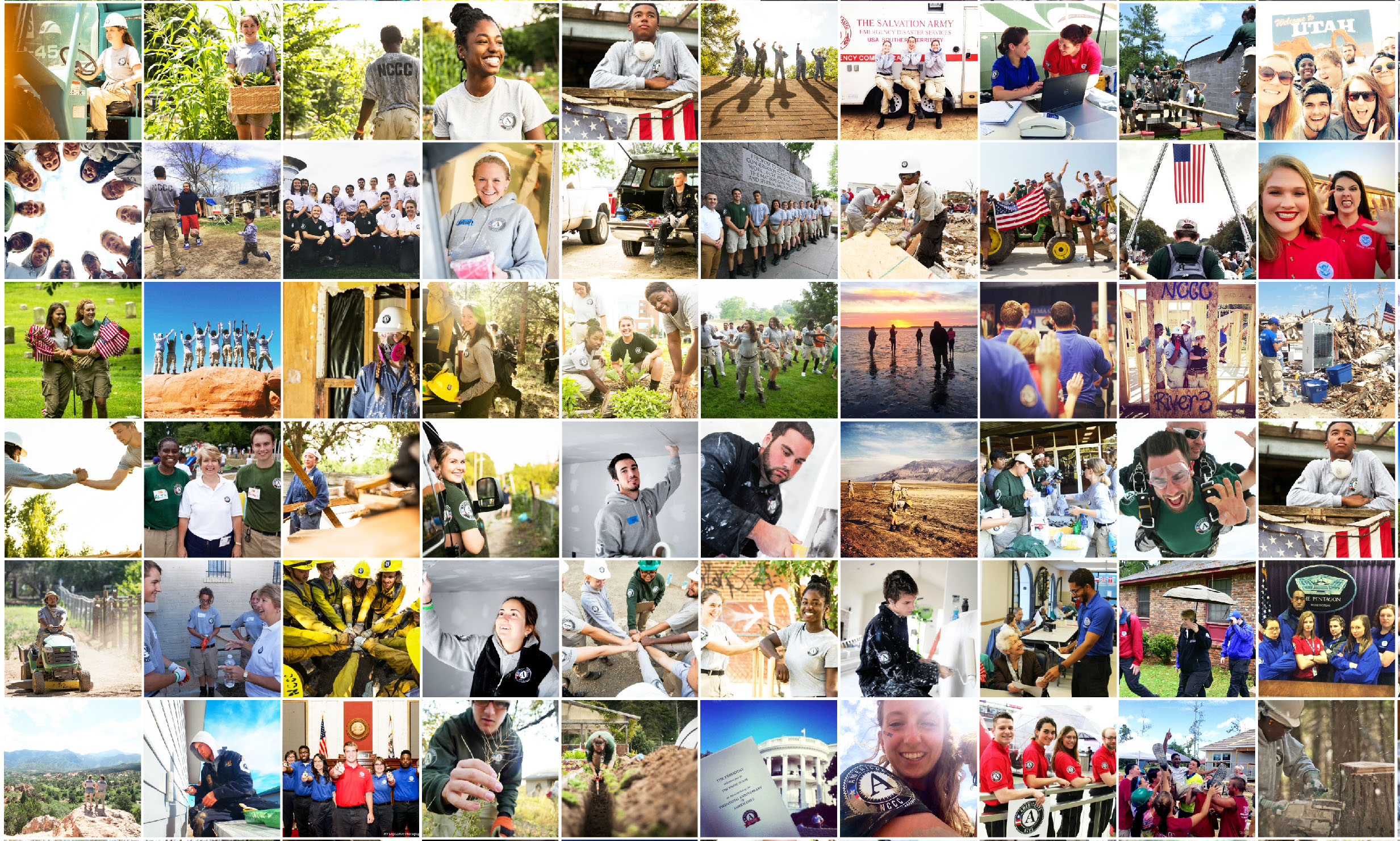 AmeriCorps | National Civilian Community Corps (NCCC)
Apply at AmeriCorps.gov/NCCC
© 2024 AmeriCorps.
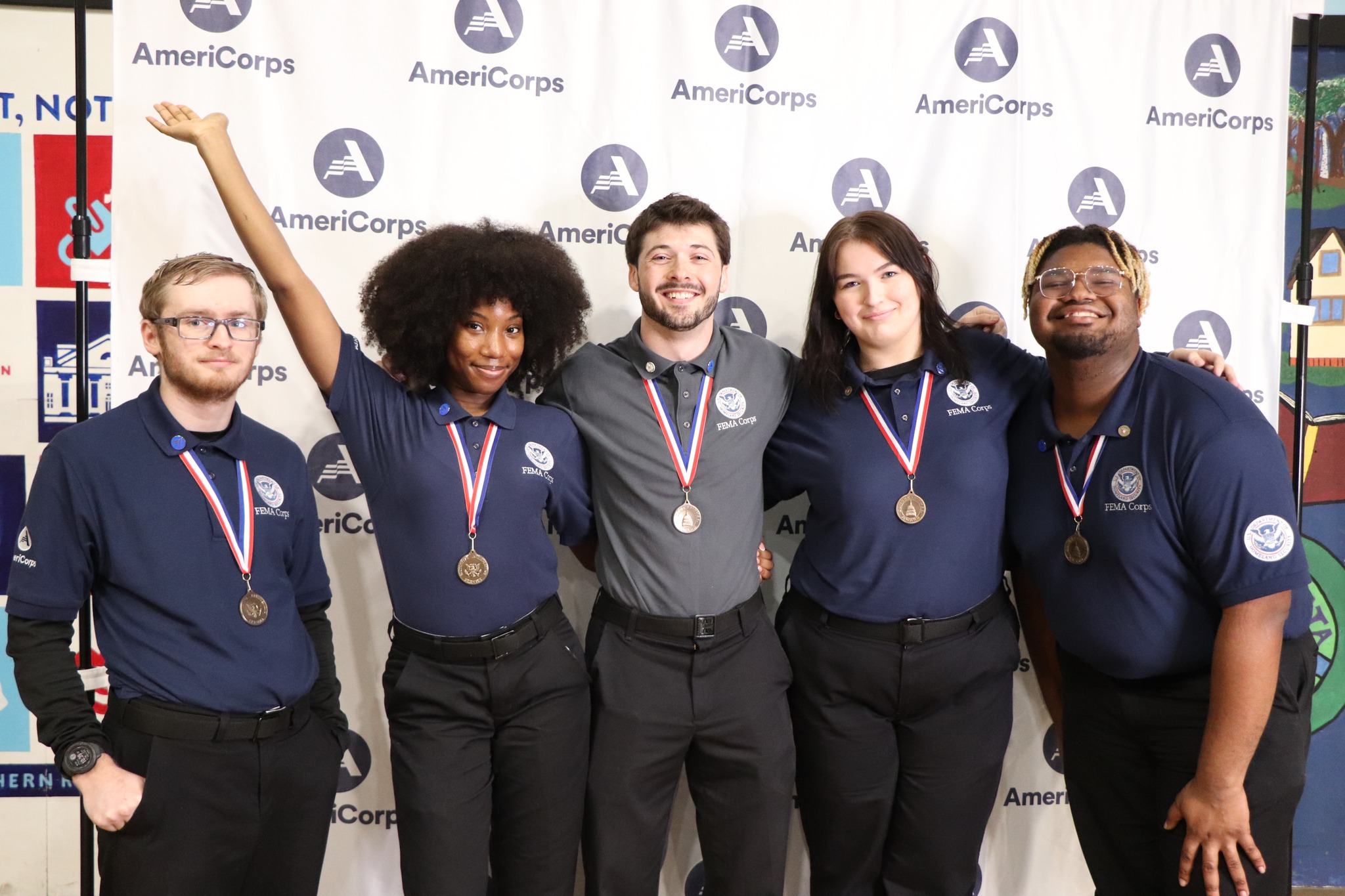 AmeriCorps NCCC is a full-time service program that covers lodging and travel expenses, allowing young adults to serve on a team and make an impact in communities across the country while gaining valuable leadership skills.
THE BASICS
*The CARES Act, passed by Congress in response to the Coronavirus pandemic, increased the upper age limit for participation as an AmeriCorps NCCC Corps Member to 26 years old. Under the CARES Act, Section 3514(d), the upper age limit for AmeriCorps NCCC members is 26.  AmeriCorps NCCC applies the upper age limit at the time a member arrives on campus and is activated as a member. That means individuals must be on campus and activated as members for at least one day before turning 27. The 26-year upper age limit will remain in effect until further notice.​
18-26 years OLD*
4 CAMPUSES
TEAM BASED
10-12 MONTHS
© 2024 AmeriCorps.
Age limit for Corps. No upper age limit for Team Leaders.
Assigned a team of 8-12 members with one Team Leader. Work, live, travel together.
Assigned to one of 4 regional campuses which will be home base between each of the 3-6 service projects.
Full-time, immersive service. Both Traditional Corps and FEMA Corps serve 10 to 11 months.
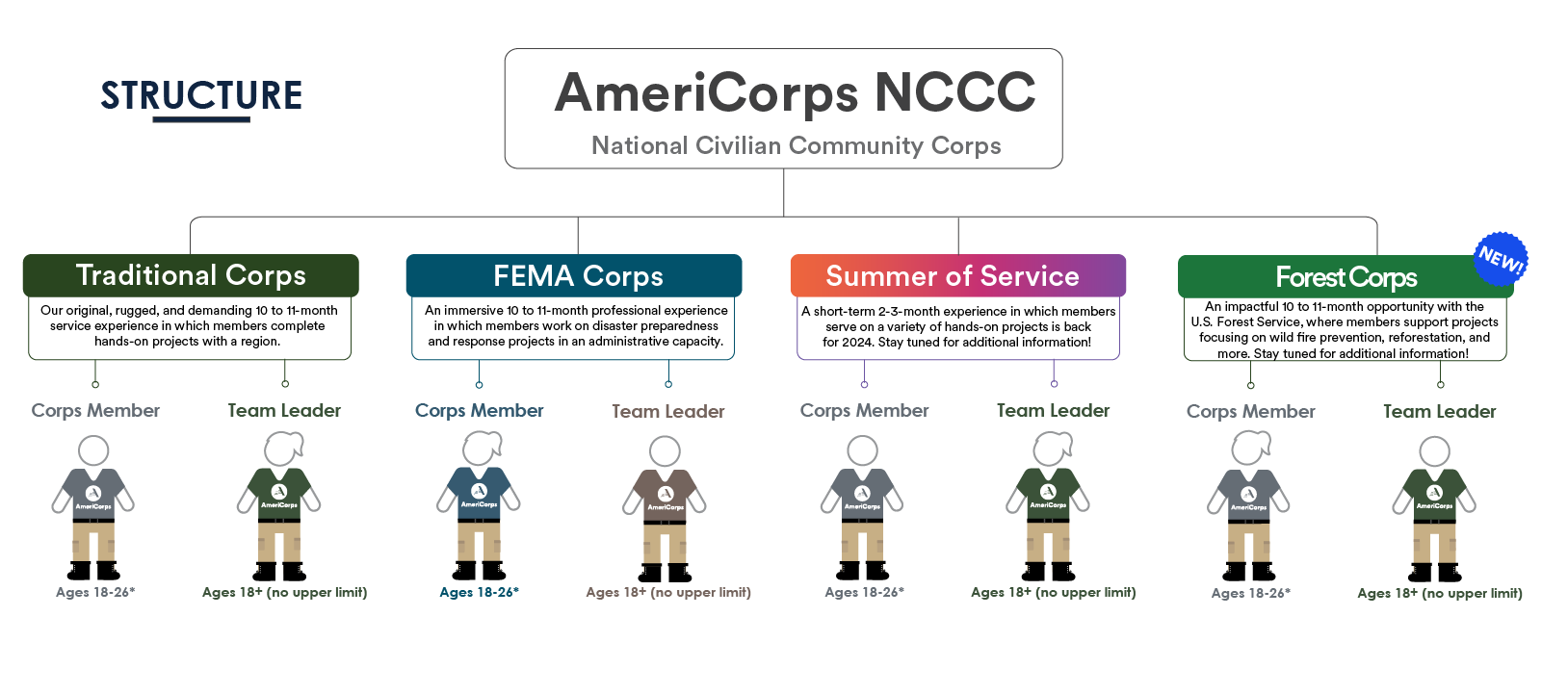 © 2024 AmeriCorps.
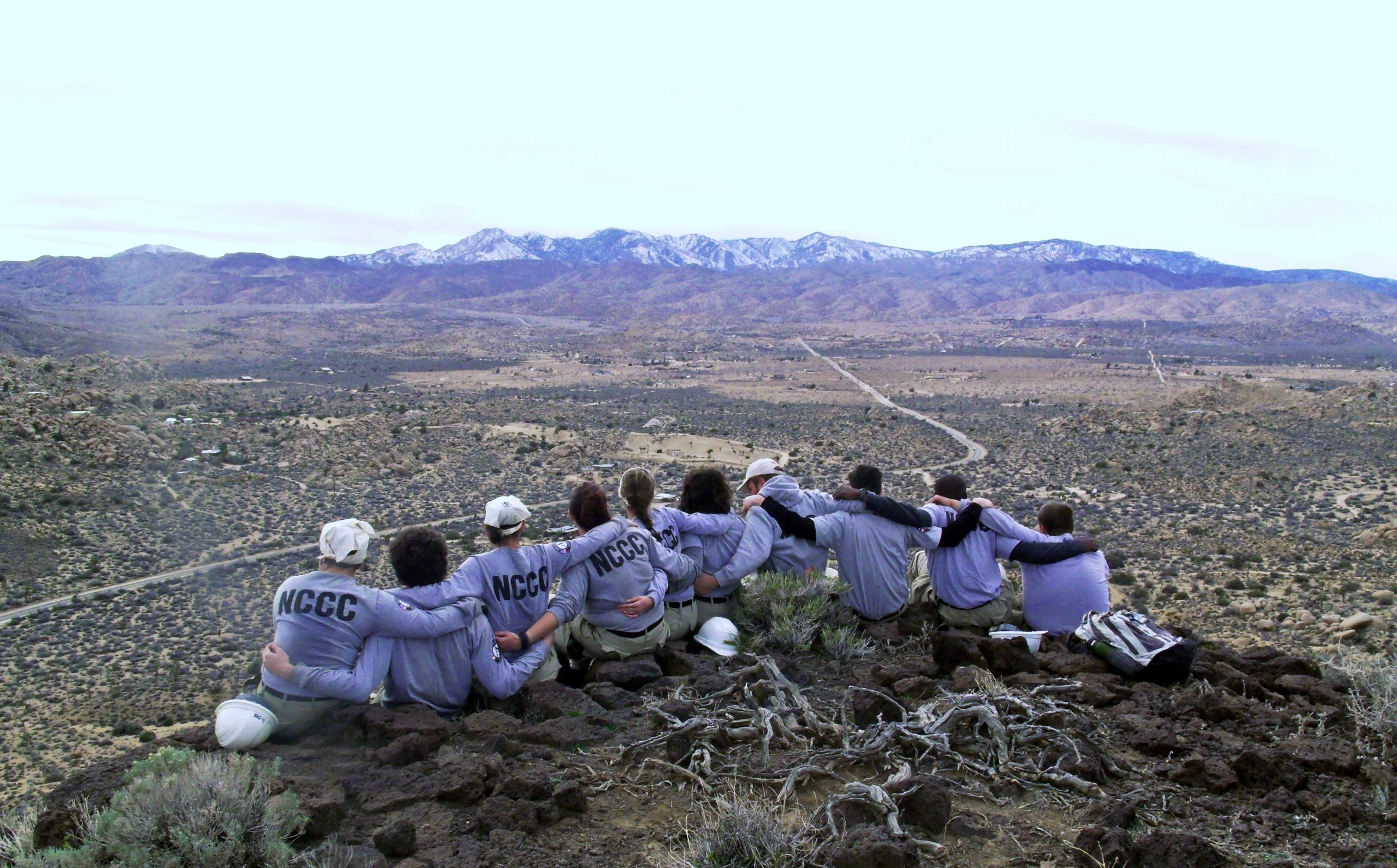 BENEFITS
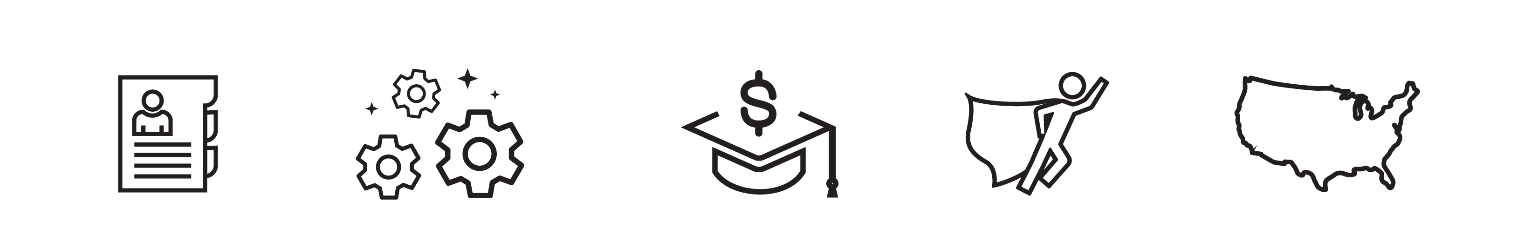 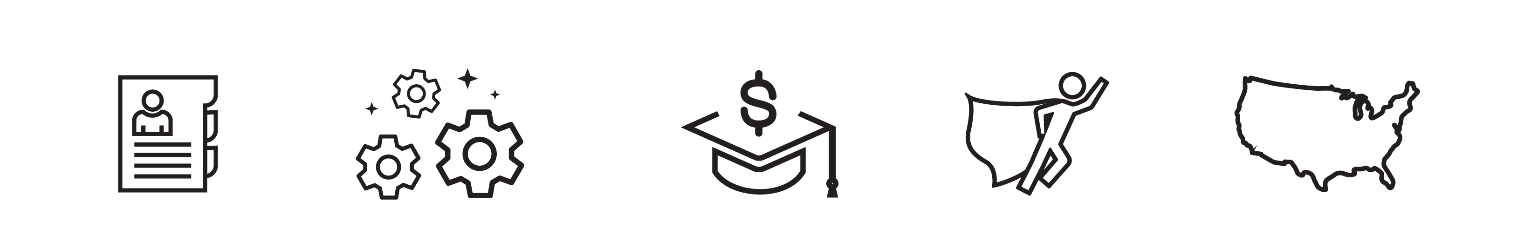 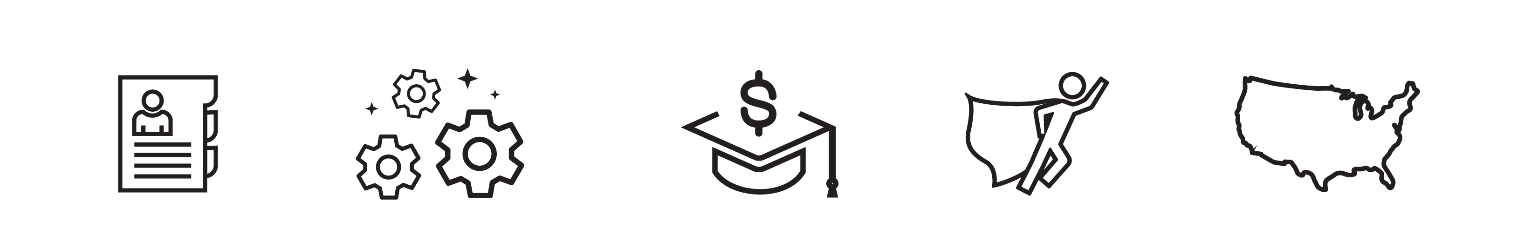 © 2024 AmeriCorps.
Make a difference.
Structure & Leadership Development.
Travel the country.
Teams leave their mark on communities through their service.
Teams travel and discover new communities as they serve.
Experiences that help young adults grow professionally. They develop leadership skills that will come in handy throughout their careers.
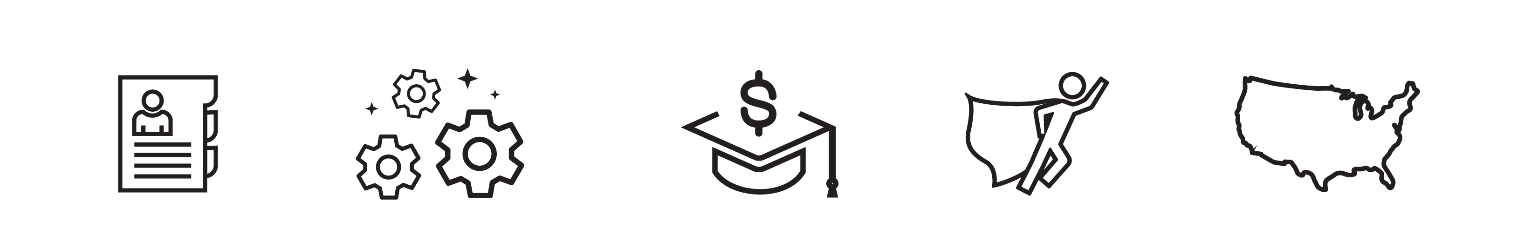 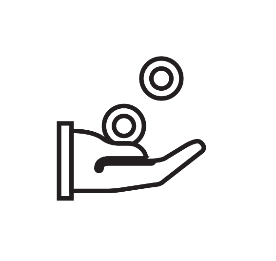 Living allowance.
Basic expenses covered
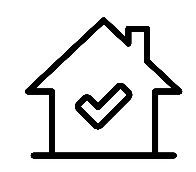 Earn an Education Award.
Members receive housing, food, transportation, and medical benefits.
Members receive a modest, bi-weekly living allowance during service.
Once members graduate, they receive an Education Award of approximately $7,000 to be used for student loans or future educational expenses.
[Speaker Notes: Build your resume: Mention that it looks good on your resume, over 500 Employers of National Service
Most expenses covered: this could be a place to talk about the mental/behavioral health aspects of the medical benefits
Living allowance: note that this is a modest stipend and that members do not live in excess, but your basic needs will be covered
Education Award: changes from year to year but is $6,095 for FY 2019]
© 2024 AmeriCorps.
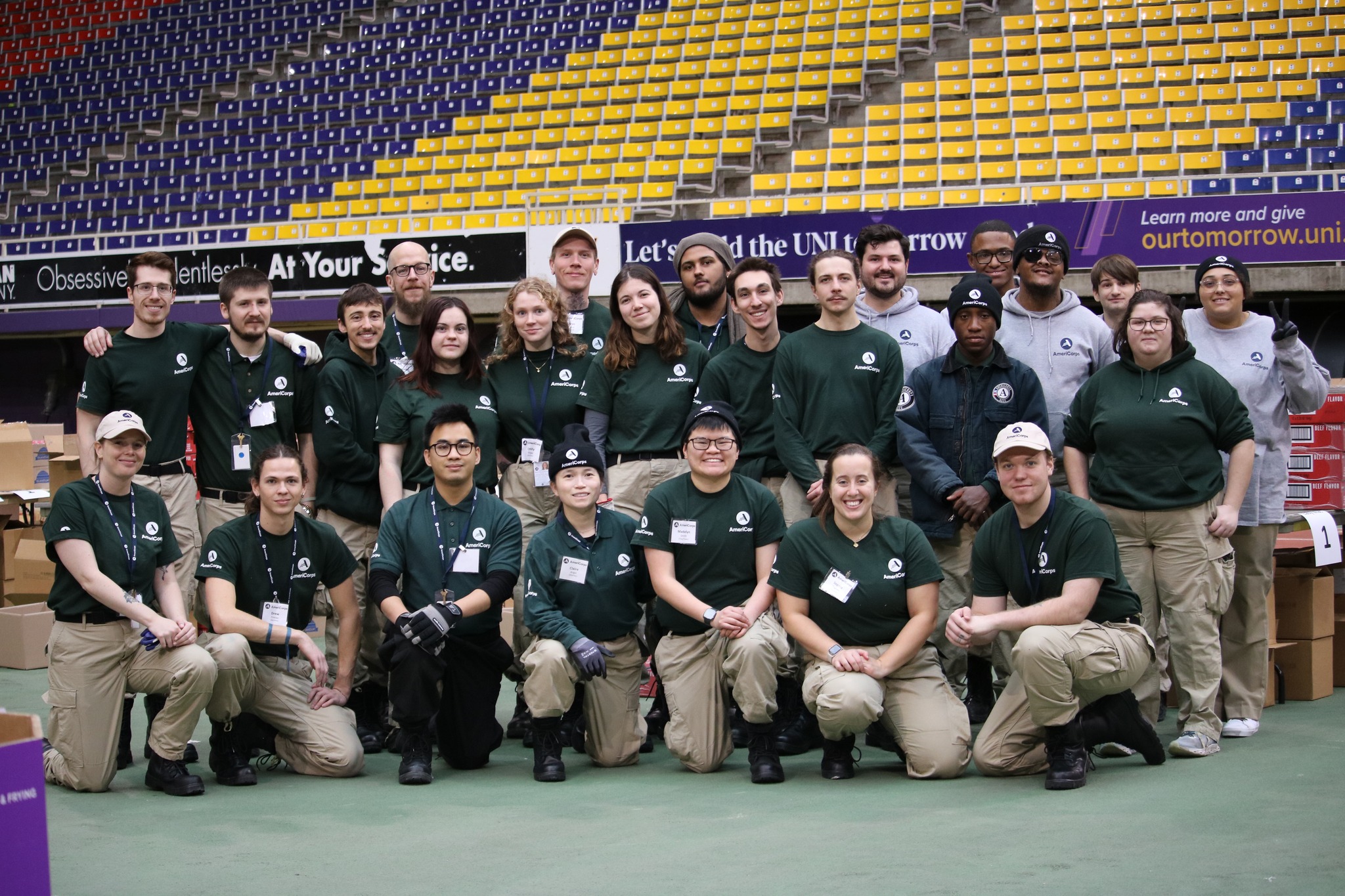 APPLICATION PROCESS
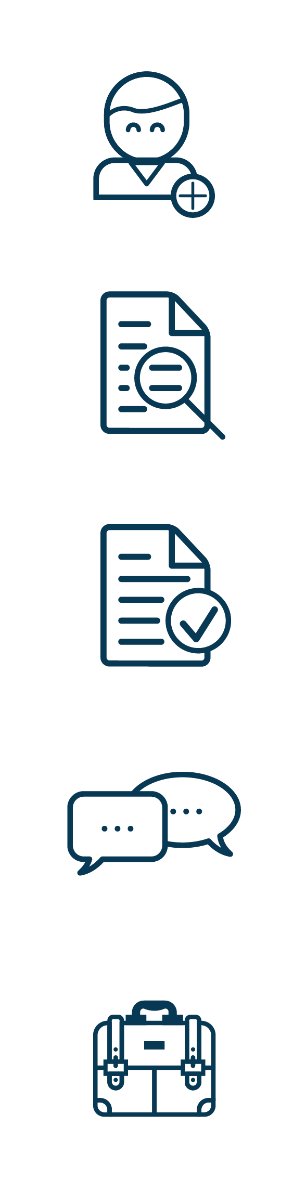 Visit My.AmeriCorps.gov to search NCCC opportunities.
Search Opportunities
1
Complete a profile, complete an application, and submit your application.
2
Apply
Once a Corps Member applicant completes an eligibility questionnaire, NCCC will assess your application; Team Leaders applicants are reviewed and selected by each campus.
3
Application Assessment
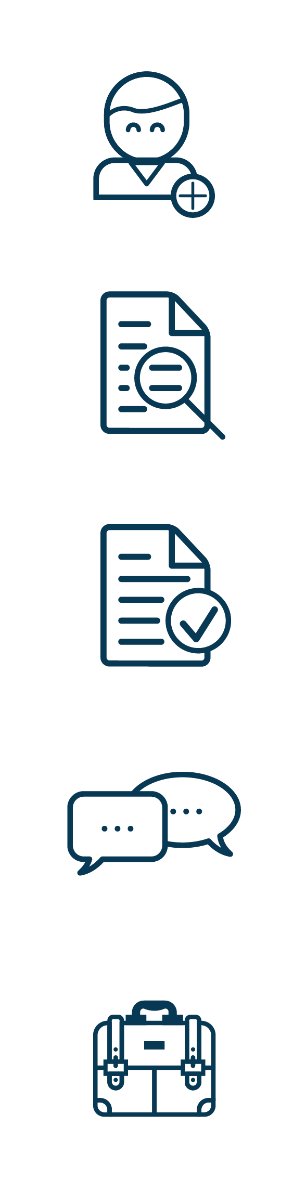 Receive confirmation that you are selected to serve, complete medical and legal clearances, and begin service term.
4
Invitation to Serve
© 2024 AmeriCorps.
[Speaker Notes: Build your resume: Mention that it looks good on your resume, over 500 Employers of National Service
Most expenses covered: this could be a place to talk about the mental/behavioral health aspects of the medical benefits
Living allowance: note that this is a modest stipend and that members do not live in excess, but your basic needs will be covered
Education Award: changes from year to year but is $6,095 for FY 2019]
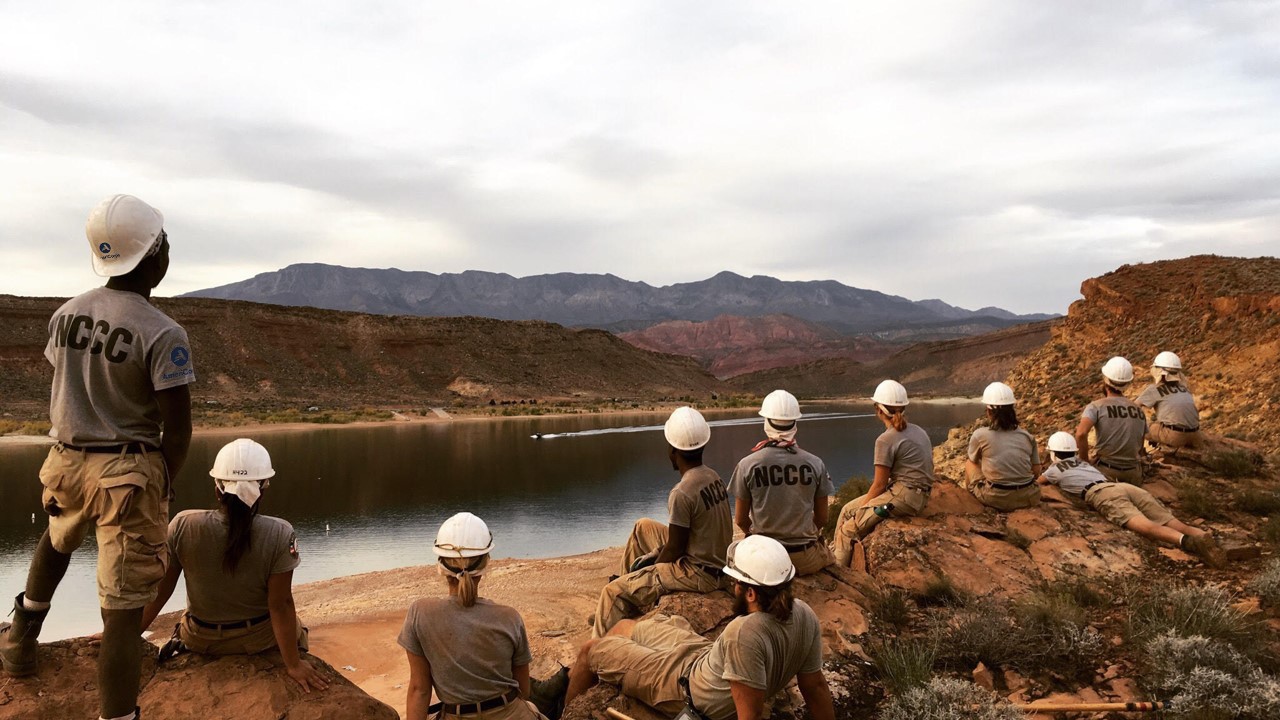 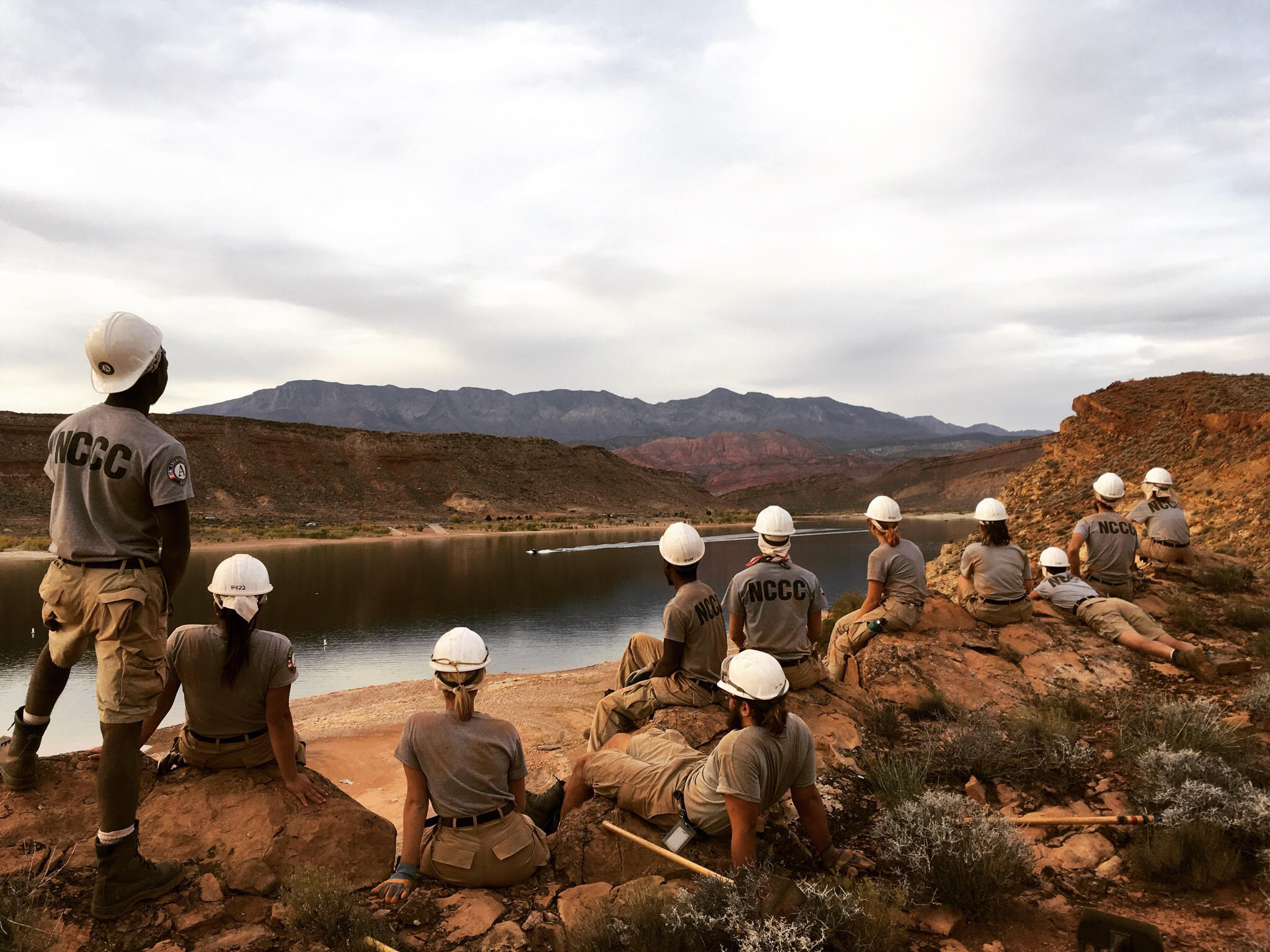 /AmeriCorpsNCCC
CONNECT WITH US
AmeriCorps.gov/NCCC
@AmeriCorpsNCCC
1-800-942-2677
Reach out to us or stay connected through social media.
@AmeriCorpsNCCC
ANCCC@cns.gov
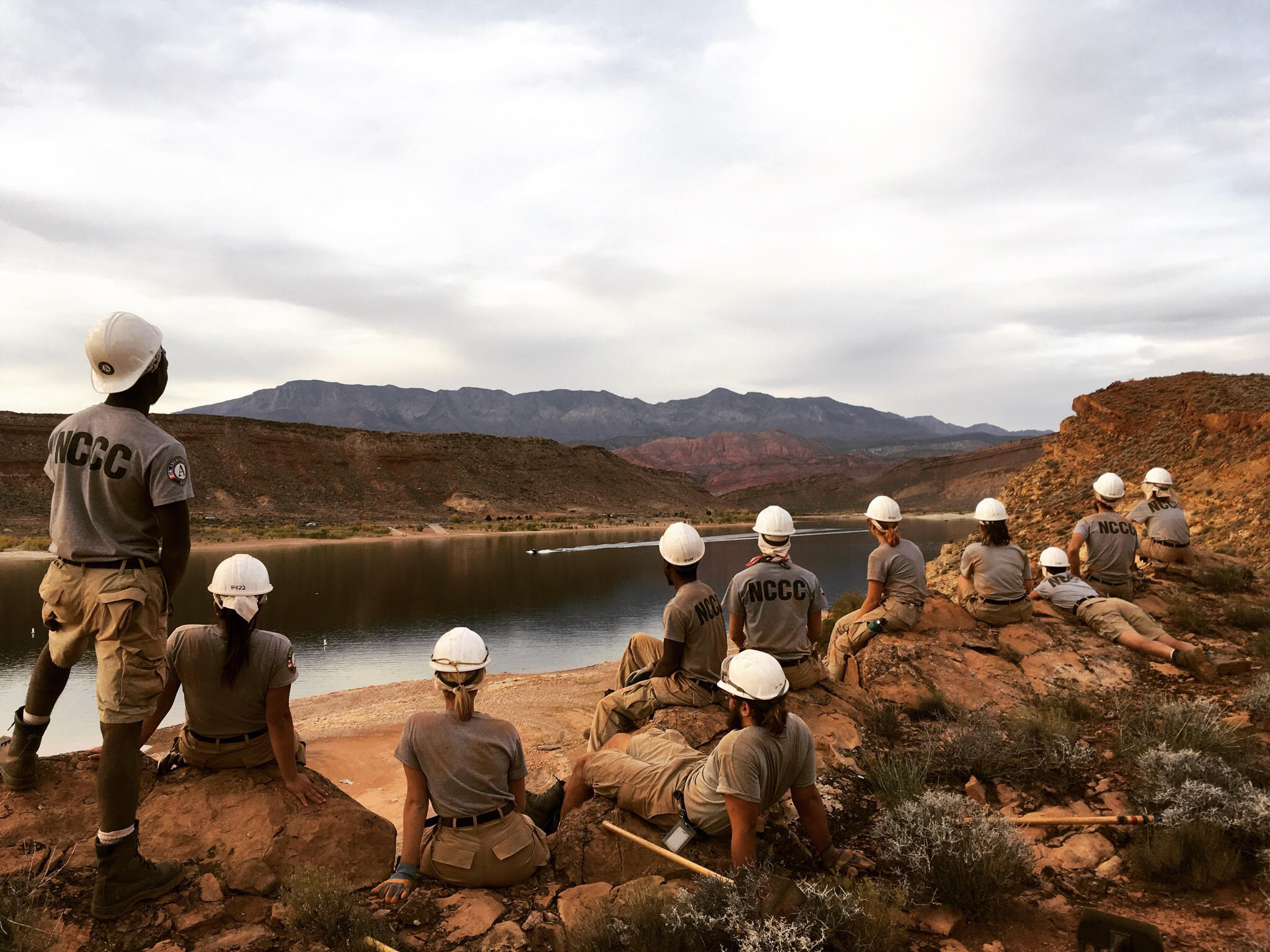 © 2024 AmeriCorps.
[Speaker Notes: Connect with us on social media, by phone, or email – we are happy to answer all questions about the program or application
Q&A portion]